KUTOVI MNOGOKUTA
D
Unutarnji kutovi 
četverokuta ABCD :
C
A
B
Unutarnji kut nterokuta je kut kojeg određuju  2 polupravca  koji imaju zajedničku početnu točku u vrhu mnogokuta i sadržavaju susjedne stranice kojim je taj vrh zajednički.
Veličine unutarnjih kutova najčešće označavamo malim slovima  grčkog alfabeta:              .
Mnogokut s n stranica ( i n vrhova ) ima  i n unutarnjih kutova.
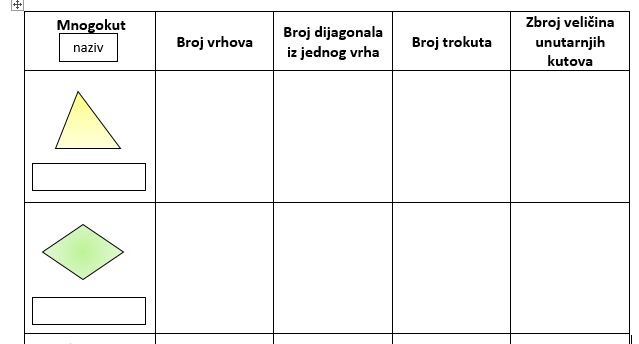 _
1
180
3
trokut
360
4
1
2
četverokut
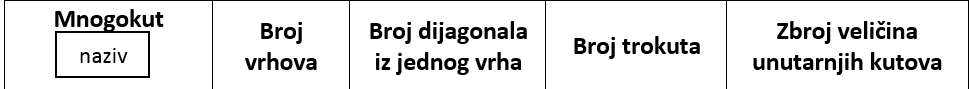 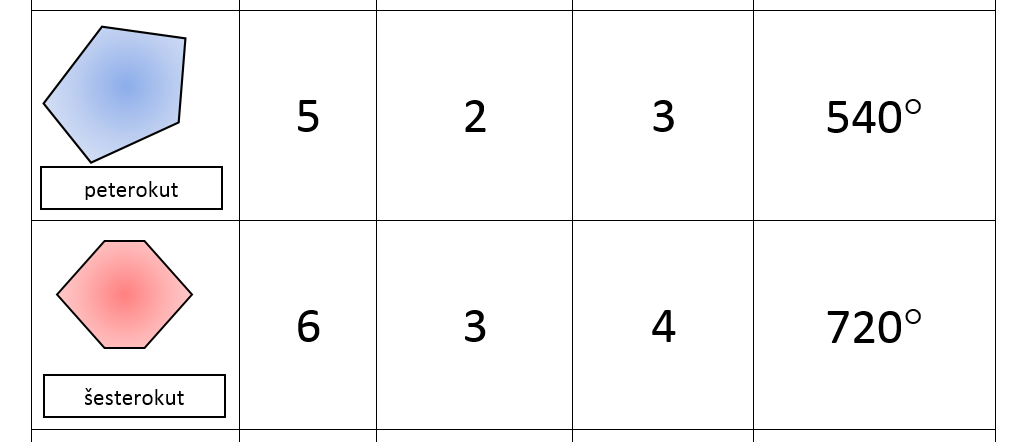 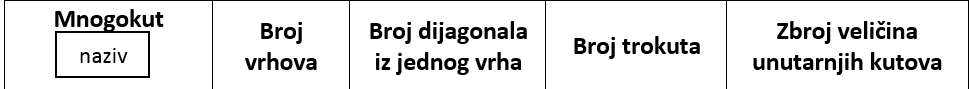 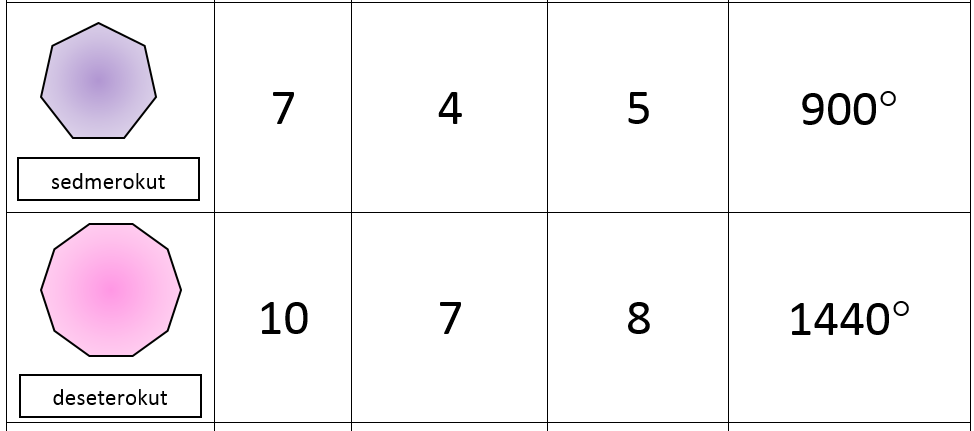 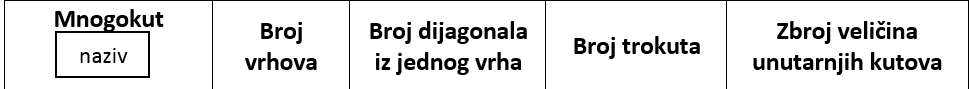 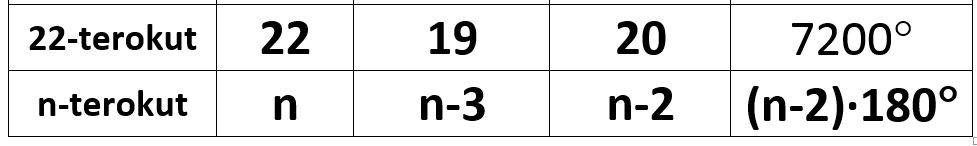 Povlačenjem dijagonala iz jednog vrha, n-terokuta je podijeljen na n – 2  trokuta.
Zbroj veličina svih unutarnjih kutova n-terokuta:
VANJSKI KUTOVI MNOGOKUTA
Prisjetimo se i ponovimo …
Vanjski kut trokuta je sukut unutarnjeg kuta trokuta.
C
Zbroj veličina unutarnjeg i njemu susjednoga vanjskog kuta trokuta je 180°.
A
B
Zbroj veličina vanjskih kutova trokuta je 360°.
Četverokut
Vanjski kut četverokuta  je sukut unutarnjeg kuta četverokuta.
D
C
A
Zbroj veličina unutarnjeg i njemu susjednoga vanjskog kuta četverokuta je 180°.
B
A
A
6
5
A
A
1
4
A
A
2
3
Šesterokut
Zbroj veličina vanjskih kutova šesterokuta je 360°.
Vanjski kutovi mnogokuta
Zbroj veličina unutarnjeg i njemu susjednoga vanjskog kuta mnogokuta je 180°.
Zbroj veličina svih unutarnjih kutova (Kn ) i svih vanjskih kutova (K’n ) n-terokuta  jednak je n ∙ 180°.
Zbroj veličina vanjskih kutova mnogokuta je 360°.